Čtyřjazyčný korpusJiří Levý, Umění překladučesky-anglicky-německy-rusky
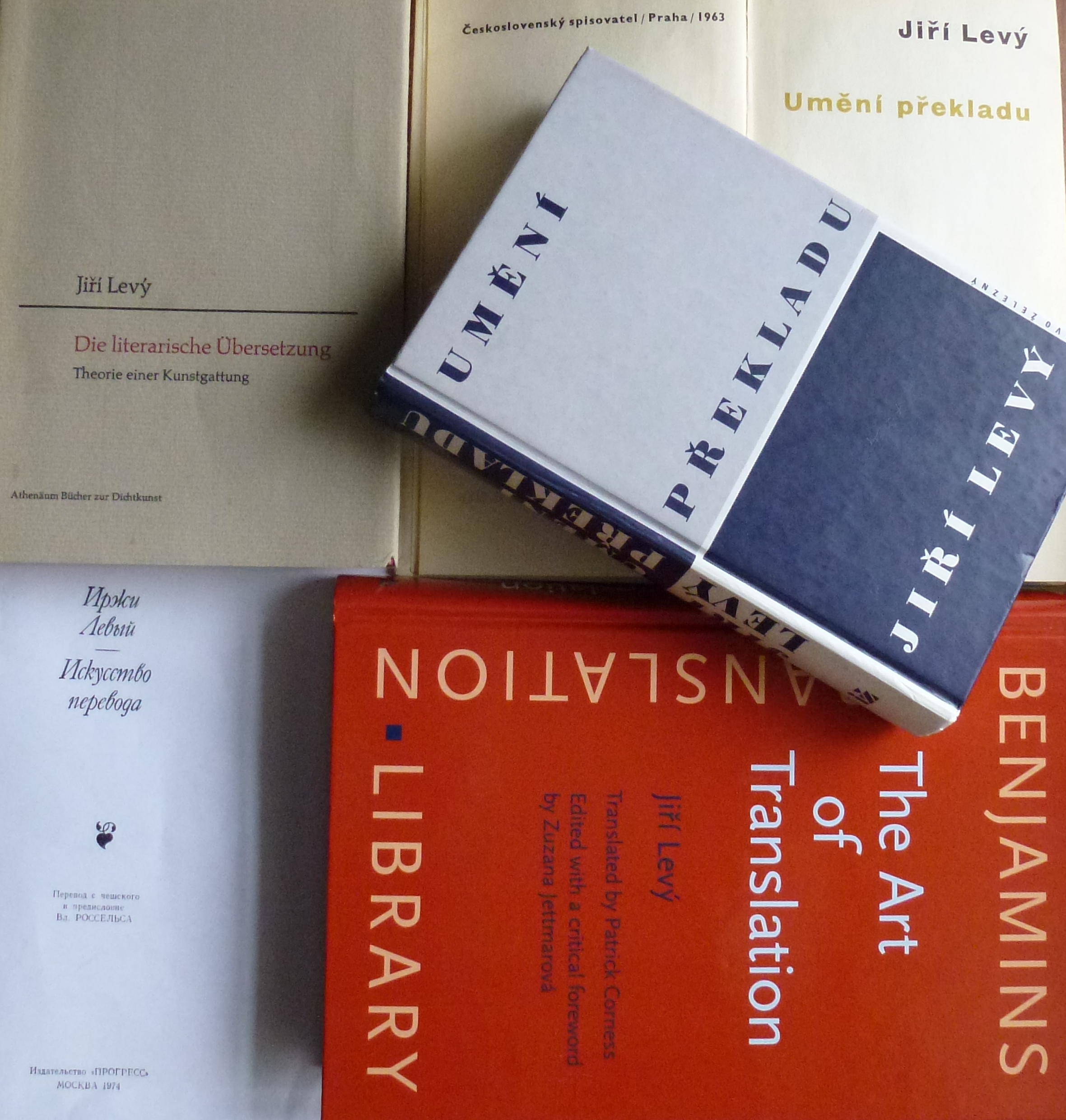 Patrick Corness
  Centre for Translation Studies
  University of Leeds, England
InterCorp Workshop  září 2013   patrickcorness.wordpress.com
Čtyřjazyčný korpusJiří Levý, Umění překladučesky-anglicky-německy-rusky
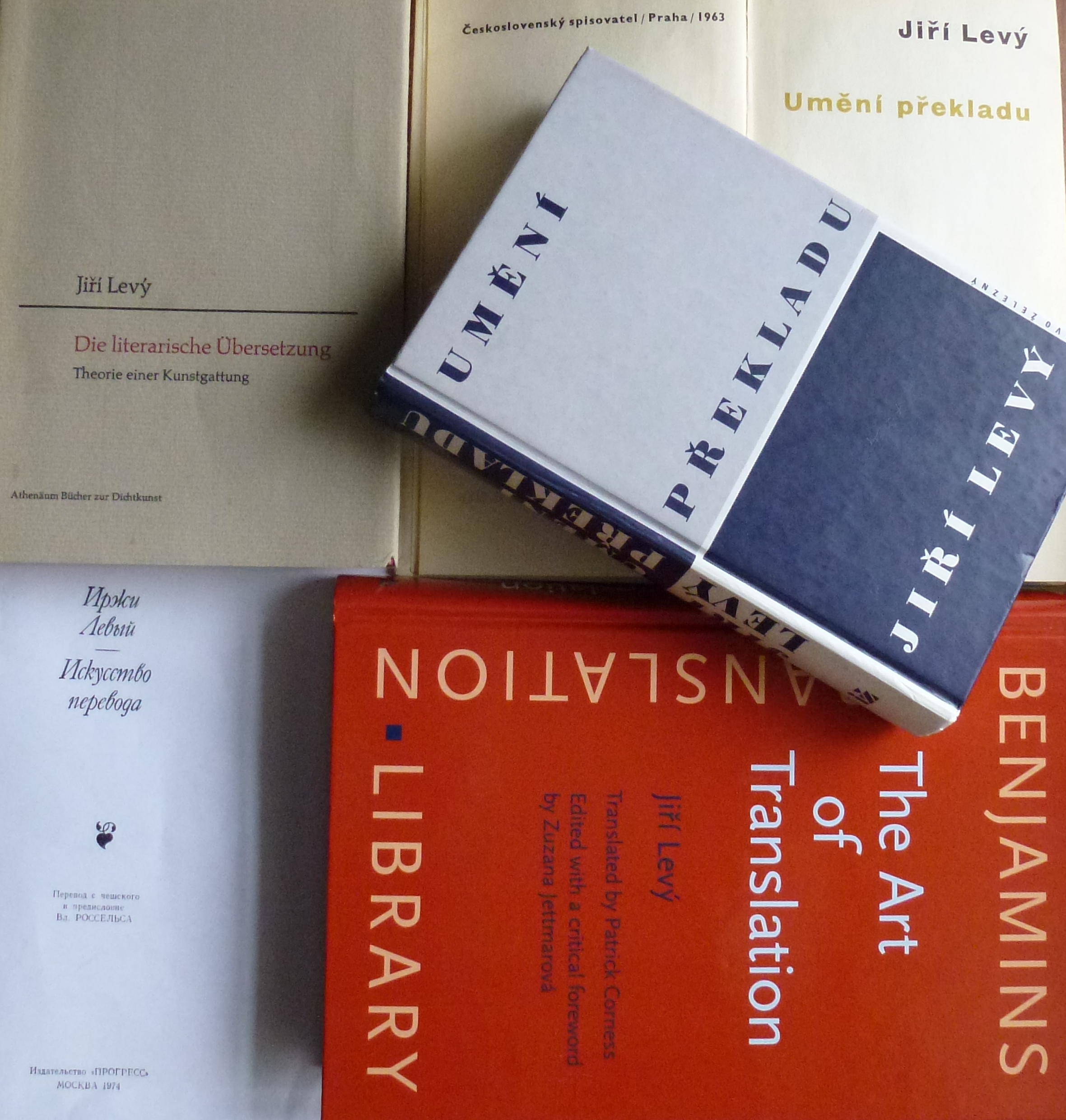 Popis korpusu

Co ČK přináší InterCorpu

Vyhledávání a čtyřjazyčný výstup
InterCorp Workshop  září 2013   
patrickcorness.wordpress.com
[Speaker Notes: V této krátké prezentaci chci stručně popsat obsah a strukturu čtyřjazyčného korpusu, sestaveného ze čtyř vydání klasického díla Jiřího Levého Umění překladu  Jde o korpus čtyř paralelně zarovnaných textů, který lze použít pro porovnání libovolných prvků českého, německého, ruského a anglického textu z hlediska lexikografického, gramatického, translatologického atd.
Tento korpus jsem začal vybudovávat během práce na překladu knihy v textovém editoru Wordu, později jsem ho importoval do své databáze a dnes je již také zintegrován do systému InterCorp.]
Čtyřjazyčný korpusJiří Levý, Umění překladupopis korpusu
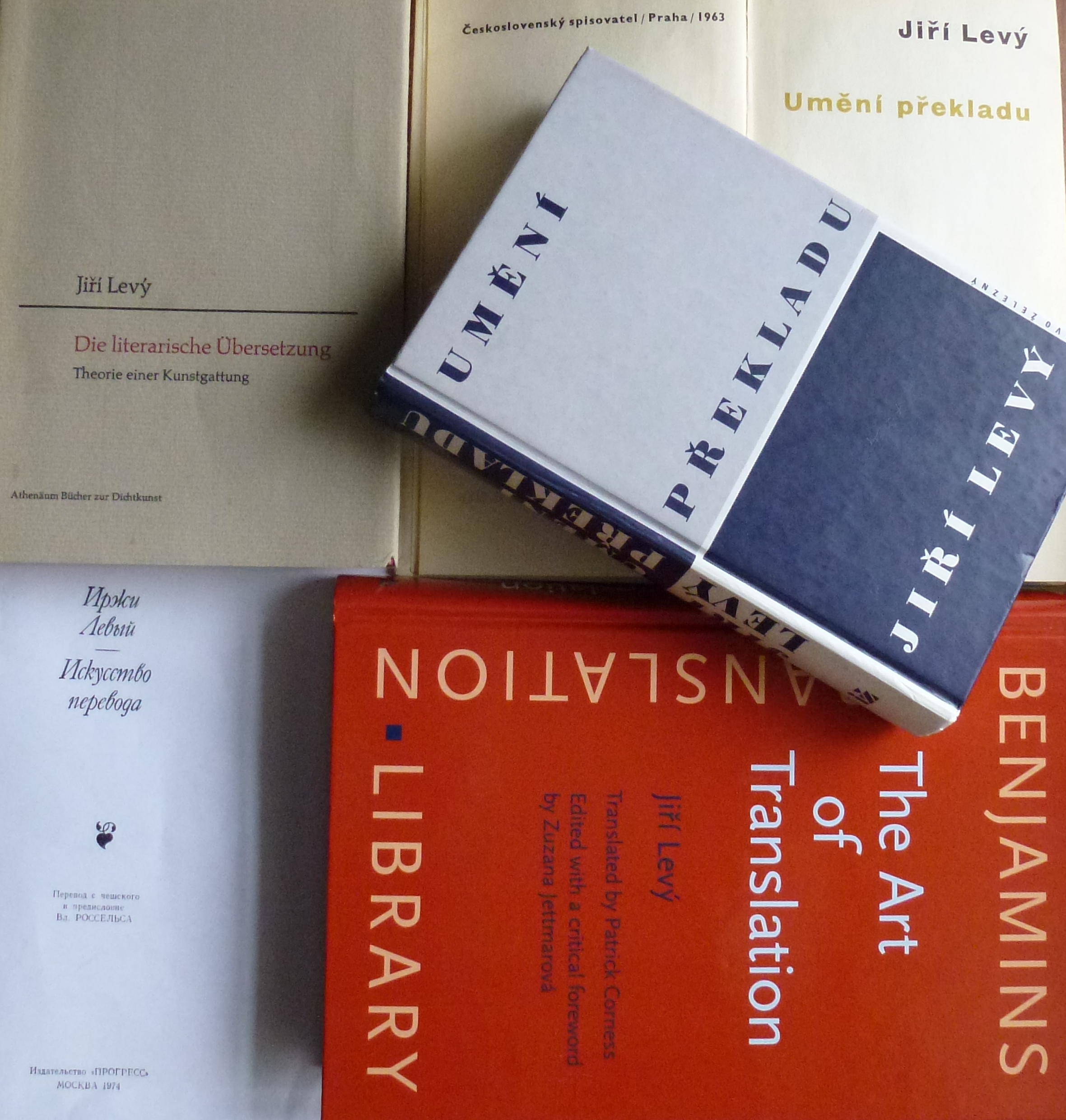 Historie vydání a překládání

Dodatky a vynechávky
InterCorp Workshop  září 2013   patrickcorness.wordpress.com
[Speaker Notes: Strukturu čtyřjazyčného korpusu Umění překladu je třeba vidět ve světle historie vydání knihy v češtině a jejího překladů do němčiny, ruštiny a angličtiny, také ve světle dodatků resp. vynechávek, provedených pro potřeby cizích, tj. nečeských čtenářů.]
Jiří Levý, Umění překladuhistorie vydání a překládání
Umění překladu, Praha, Československý spisovatel, 1963

Die literarische Übersetzung, Frankfurt, Athenäum, 1969

Искусство перевода, Москва, Прогресс, 1974

Umění překladu, Praha, Železný, 1983, 1998

The Art of Translation, Amsterdam, John Benjamins, 2011
InterCorp Workshop  září 2013   patrickcorness.wordpress.com
[Speaker Notes: První vydání Umění překladu Jiřího Levého vyšlo v roce 1963. Obsahovalo četné příklady, znázorňující různé přístupy k překládání, včetně problémů a úskalí překladatelovy práce.  Byly zaměřeny, pochopitelně,  na literární překlad z češtiny nebo do češtiny, pro české čtenáře. Později, Jiří Levý připravil zrevidované a rozšířené vydání, obsahující alternativní příklady překladů z němčiny a do němčiny, znázorňující problémy překládání z hlediska německých čtenářů. Tuto zrevidovanou verzi přeložil do němčiny Walter Schamschula, byla vydána v roce 1969.  Právě tato verze byla ve světových translatologických kruzích nejznámějším vydáním Levého díla, vlastně prakticky jediným dostupným vydáním, do té doby, než konečně vyšel anglický překlad v roce 2011.]
Jiří Levý, Umění překladuhistorie vydání a překládání
Umění překladu, Praha, Československý spisovatel, 1963

Die literarische Übersetzung, Frankfurt, Athenäum, 1969

Искусство перевода, Москва, Прогресс, 1974

Umění překladu, Praha, Železný, 1983, 1998

The Art of Translation, Amsterdam, John Benjamins, 2011
InterCorp Workshop  září 2013   patrickcorness.wordpress.com
[Speaker Notes: Jiří Levý připravil i další zrevidované vydání, směřující tentokrát, s přislušnými příklady, k ruským čtenářům. Tuto verzi přeložil do ruštiny Vladimir Rossels, byla vydána v Moskvě v roce 1974.

Mezitím bylo původní české vydání rozebráno, i vlastně, ve světle revize a rozšiřování textu v rámcích německého a ruského vydání, byl již neaktuální. Horší byla skutečnost, že se bohužel předloha těchto nových verzí (české rukopisy, přeložené do němčiny respektive do ruštiny) nezachovala. Druhé české vydání připravil Karel Hausenblas na základě svého zpětného překladu z  německého vydání z roku 1969, plus některé úryvky z prvního českého vydání z r. 1963, vynechané i z německého a z ruského vydání z toho důvodu, že byly velmi specificky směřované k českým čtenářům.]
Čtyřjazyčný korpusJiří Levý, Umění překladudodatky v tomto korpusu
Am leichtesten ist es, den spanischen dramatischen Vers durch einen eingebürgerten heimischen Verstyp zu ersetzen, was in den germanischen Lite­raturen vor allem der Blankvers ist. In dieser Weise wurde z. B. Lope de Vega von John Garret Underhill u. a. ins Englische übersetzt, Der Richter von Zalamea wurde von Adolf Wilbrandt in Blankversen ins Deutsche übertragen:

Rebodello: Der Teufel soll uns holen, der uns so
Von einem Ort zum ändern lässt marschieren
Und nirgends rasten!
Mehrere Soldaten: Amen!
Rebodello: Sind wir denn
Zigeuner, die das Land durchziehn? Beständig
Die aufgerollte Fahne vor uns her,
Samt dieser Trommel –
Erster Soldat: Fängst du wieder an?
InterCorp Workshop  září 2013   patrickcorness.wordpress.com
[Speaker Notes: Předlohou pro můj anglický překlad byly jak české vydání Karla Hausenblase tak i německá verze Waltera Schamschuly. Některé ryze české úryvky bylo třeba z anglického vydání vynechat, na druhé straně se v německé verzi našel material, který se hodil i pro anglické čtenáře. Bral jsem zřetel i na některá místa v ruském vydání.
Při směřování textu k anglickému čtenáři jsme se s paní redaktorkou dohodli na nepatrné dodatky. V německém vydání nacházíme tuto zmínku o tom, jakým způsobem přeložili německý a anglický překladatelé španělský dramatický verš. Vlastní příklad takového překladu do němčiny je uveden, jak vidíme zde, ale přesto, že anglický překladatel je na stejné stránce jmenovaný, jeho anglický text chybí. Bylo jasné, že je třeba tento text najít a dodat do knihy:]
Čtyřjazyčný korpusJiří Levý, Umění překladudodatky v tomto korpusu
Lope de Vega was translated this way into English by John G. Underhill:

Enrique: Hermosa playa!
Ramiro: En su orilla
mil bellas ninfas estan.
Enrique: Es la noche se san Iuan
y la fiesta de Seuilla.
Todo en esta gran ciudad
es en estremo perfeto,
(Lope de Vega, Lo Cierto por lo Dudoso, Acto I)

Don Enrique. Beautiful shore!
Ramiro. A thousand sportive nymphs
Consort upon the strand.
Don Enrique. This is the night
And festival of our good patron John,
Fiesta of Sevilla. All the city
Is of a rare and most extreme perfection.
(Transl. J. G. Underhill)
InterCorp Workshop  září 2013   patrickcorness.wordpress.com
[Speaker Notes: Tento příklad překladu dramatu Lopeho de Vega jsem dodal do anglického vydání.]
Čtyřjazyčný korpusJiří Levý, Umění překladuvynechávky v tomto korpusu
A téměř neomezenou příležitost ke stylistickému rozrůzňování dává češtině možnost vytvářet předponami a příponami ze základního slova stále nové a stylisticky účinné odvozeniny:

An almost limitless stylistic variety is made possible by the capability of Czech to create new stylistically effective derivatives by adding various prefixes and suffixes to a word stem. […]  


lehký, lehounký, lehoučký, lehoulinký, nadlehčený  vylehčený; žlutý, žlutavý žluťoučký, žlutkavý,nažloutlý, zažloutlý zežloutlý, přižloutlý vyžloutlý žlucený; otevřít, pootevřít, připootevřít, nedovřít, přivřít, rozevřít atd. atd. …
InterCorp Workshop  září 2013   patrickcorness.wordpress.com
[Speaker Notes: Na druhé strané, některé úryvky, směřované specificky k českým čtenářům, které proto chyběly v německém a ruském vydání, nemělo smyslu přeložit ani do angličtiny.

Například, při diskusi o bohatství českých deminutiv oproti neslovanským jazykům je vynechán tento dlouhý spis konkrétních příkladů českých deminutiv.]
Čtyřjazyčný korpusJiří Levý, Umění překladuvynechávky v tomto korpusu
Názorně lze možnosti výběru ukázat např. na krátké větě z Babičky „ozvali se myslivec i mlynář". Pro slovo „mlynář" čeština nemá možnost jiné volby Zato již místo „myslivec" se najdou synonyma „hajný", „lesník", místo „ozvali se", „připojili", „pravil", „řekl", „rozhlásil"; stejně i ke spojení obou substantiv je možno použít variačních prostředků: „a", „s",,jak-tak".
InterCorp Workshop  září 2013   patrickcorness.wordpress.com
[Speaker Notes: Podobně, tyto příklady stylistických prvků Babičky Boženy Němcové němělo smysl přeložit pro nečeské čtenáře.]
Čtyřjazyčný korpusJiří Levý, Umění překladuvynechávky v tomto korpusu
I mezi tak blízkými jazyky, jako jsou čeština a slovenština, jsou v kategorii gramatických rýmů rozdíly: „Slovenština má např. v první osobě jednotného čísla všude koncovku — m (např. proti češ. vedu je slov. vědem, proti kupuji je kupujem atd.). Z toho vyplývají pro slovenštinu větší možnosti gramatických rýmů a menší možnosti rýmů různorodých (nejsou tu například rýmy typu ledu — vedu, sluji — pluji).
InterCorp Workshop  září 2013   patrickcorness.wordpress.com
[Speaker Notes: Zde je příklad úvah Levého o srovnávací versologii češtiny a slovenštiny, které nemají místo v cizích vydáních knihy.]
Čtyřjazyčný korpusJiří Levý, Umění překladuvynechávky v tomto korpusu
Shody opěrné souhlásky využívá soustavně např. Karel Hlaváček, jak ukázal již Vojtěch Jirát. Nelze však s Jirátem souhlasit, že Hlaváček je první český básník, který hojněji užíval této rýmové formy:
„Rýmování konsonantu před rýmovým vokalem nenajdeme zpravidla u básníků před Hlaváčkem. Najdeme-li je někdy u Vrchlického, pak tehdy, když bylo třeba nějak kompenzovat hubenost jednoslabičného rýmu v otevřené slabice. Ale do prozodického systému to uvedl, pokud mohu pozorovat, teprve Hlaváček.“
Rým s opěrnou souhláskou má však v české poezii svou tradici již před Hlaváčkem. Jen v prvním zpěvu Máje je dvojslabičných a trojslabičných rýmů s opěrnou souhláskou, které Jirát pokládá za Hlaváčkovo novum, celá řada a jsou to rýmy pro Máchu typické:
bledá — hledá, zřela — mřela, vlnou — plnou, spějí — její, hraje — kraje, kvítí — svítí, baví — zbaví, tvého — svého; zakvítá — prosvítá, nahnuté — napnuté, utírá — zastírá.“
InterCorp Workshop  září 2013   patrickcorness.wordpress.com
[Speaker Notes: Tento úryvek, který se týká české versologie, jsme také pochopitelně vynechali.]
Co čtyřjazyčný korpus přináší InterCorpu
příklad vědeckého traktátu + 4 jeho překlady

průzkum vědeckého způsobu řeči
InterCorp Workshop  září 2013   patrickcorness.wordpress.com
[Speaker Notes: Korpus Umění překladu Jiřího Levého nabízí příklad vědeckého traktátu ve čtyřech verzích, umožňuje tím průzkum vědeckého způsobu řeči.

Korpus nabízí příklady překladatelsých řešení v kontextu vědeckého (translatologického) způsobu řeči, obzvlášť teorii literárního překladu, lze porovnat ekvivalenty ve čtyřech jazycích.

Jak upozorňuje sám Levý, kritika překladu musí brat zřetel na zdrojový jazyk a na konkrétní vydání, s kterým překladatel skutečně pracoval. To se musí zjistit. Analýza tohoto korpusu musí tedy brat na zřetel, že předlohou pro druhé české vydání z roku 1983, upravené r. 1998, byl zpětný překlad německého vydání z r. 1969, s dodatky z prvního českého vydání z r. 1963. Až InterCorp zahrne i srbské vydání, bude třeba brat zřetel na fakt, že jde o překlad ruského vydání, atd. V současné době připravuje italská překladatelka překlad Umění překladu do italštiny, nota bene z vydání anglického.]
Čtyřjazyčný korpus vyhledávání v InterCorpu
tagování
srovnávací analýza gramatických prostředků a stylistických obratů  

Vinay, Jean P., Darbelnet, Jean. 1958. Stylistique comparée du français et de l’anglais. Méthode de traduction. Paris: Didier
InterCorp Workshop  září 2013   patrickcorness.wordpress.com
[Speaker Notes: V InterCorpu, tagování korpusu umožňuje vyhledávání gramatických a jiných kategorií. Nebudu zde uvádět podrobnosti konkrétního přístupu k tagování v systému InterCorpu, to vysvětlí odborníci.

Obecně lze jednoduše řici, že tagování korpusu umožňuje vyhledávání gramatických a jiných kategorií, pro identifikaci překladatelských procesů a strategií, jako například transpozice, modulaci apod., které opisují Vinay a Darbelnet ve své práci Srovnávací stylistika francouzštiny a angličtiny.

Vinay, Jean P., Darbelnet, Jean. 1958. Stylistique comparée du français et de l’anglais. Méthode de traduction. Paris: Didier]
Čtyřjazyčný korpus vyhledávání v InterCorpu
tagování
srovnávací analýza gramatických prostředků a stylistických obratů

Patrick Corness. 1999. Stylistic aspects of translation from Czech into English: some features of a sample non-literary corpus. In: Patrick Corness & Jana Králová. 1999. Folia Translatologica: International Series of Translation Studies, Vol. 7. Issues of Translation into a Non-Native Language, 11-83
InterCorp Workshop  září 2013   patrickcorness.wordpress.com
[Speaker Notes: V krátké analýze z roku 1999 v které jsem se opíral o teorie Vinay a Darbelnet, a kterou jsem vypracoval na základě neliterárního korpusu článků. přeložených z češtiny do angličtiny, jsem dospěl k názoru, že se při překládání do cizího jazyka (zde z češtiny do angličtiny) u českých překladatelů projevuje typické odchylování se od pragmatických norem angličtiny.  

Tagování tohoto většího korpusu umožňuje širší srovnávací analýzu těchto a jiných gramatických prostředků a stylistických obratů, kromě toho lze porovnávat překladatelská řešení ve čtyřech jazycích.  

Patrick Corness. 1999. Stylistic aspects of translation from Czech into English: some features of a sample non-literary corpus. In: Patrick Corness & Jana Králová. 1999. Folia Translatologica: International Series of Translation Studies, Vol. 7. Issues of Translation into a Non-Native Language, 11-83.,]
vyhledávání a čtyřjazyčný výstup: příklady
lexika
terminologie
angličtina vs. ostatní jazyky
versologický glosář: heslo rým
InterCorp Workshop  září 2013   patrickcorness.wordpress.com
[Speaker Notes: Tento původní netagovaný subkorpus, který dnes prezentuji, lze používat k vyhledávání konkordance konkrétních lexikálních jednotek, například pro znázornění překladatelských řešení na urovni leikální-sémantické, anebo pro vybudování terminologicých glosářů.
Postupně ukážu některé příklady takových konkordancí, znázorňujících překladatelská řešení na úrovni obecné lexiky, terminologie a frazeologie. Je zajímavé, že v této oblasti se někdy projevuje kontrast mezi angličtinou na jedné straně a češtinou, němčinou a ruštinou na straně druhé.
Překladové korpusy lze používat při budování slovníků a specializovaných glosářů. Zde ukážu, jaké materiály  z tohoto korpusu lze získat pro sestavení menšího čtyřjazyčného glosáře, třeba z oboru versologie. Vyhledal jsem všechny výskyty slova rým v jeho kontextech. Ukážu tuto konkordanci jako frazeologický slovníček slova rým s jeho překlady do ostatních tří jazyků.
V InterCorpu lze samozřejmě kategorizovat slova podle slovního druhu, což zase umožňuje rozsáhlejší a sofistikovanější analýzu překladatelských postupů a řešení.]
vyhledávání a čtyřjazyčný výstup terminologie: fenomenologie Romana Ingardena
vrstva zvukových útvarů jazykových, vrstva významových jednotek jazykových, vrstva zobrazených předmětností, vrstva schematizovaných aspektů
a stratum of phonetic formations, a stratum of verbal units of meaning, a stratum of represented objects and a stratum of schematised aspects
Schichten (die der sprachlichen Lautgebilde, der Bedeutungseinheiten, der dargestellten Gegenstände, der schematisierten Ansichten)
слой словесных звучаний, слой значений, слой представ­ленных предметов, слой схематизированных видов
InterCorp Workshop  září 2013   patrickcorness.wordpress.com
[Speaker Notes: Levý poukazuje na překladatelské postupy, přičemž jeho analýza je místy založena na teoriích Romana Ingardena o tzv. literárním díle uměleckém. Bral jsem na vědomí terminologii užívanou Ingardenem (v pracích, napsaných původně v němčině nebo v polštině), překladateli jeho děl do angličtiny a použití této terminologie Jiřím Levým v češtině.]
vyhledávání a čtyřjazyčný výstuptranslatologické termíny
vinterpretovávání
dokreslování
dotahování
dotváření  
domýšlení  
doříkat zámlku
nedořečené
InterCorp Workshop  září 2013   patrickcorness.wordpress.com
[Speaker Notes: Ve svých úvahách o překladatelsých postupech, Levý píše, například, o tendenci překladatelů vysvětlovat význam předlohy

Základní snahou překladatelovou je dílo domácímu čtenáři přetlumočit, tj. učinit mu je srozumitelným, podat mu je formou pro něho srozumitelnou.
Tento rámcový cíl často strhuje i v detailech.

Překladatel má k textu poměr interpreta, proto text nejen překládá, ale také vykládá, tj. zlogičťuje, dokresluje, intelektualizuje. Tím jej často zbavuje umělecky účinného napětí mezi myšlenkou a jejím vyjádřením.

Levý 1998, 145]
vyhledávání a čtyřjazyčný výstuptranslatologické termíny
Základní snahou překladatelovou je dílo domácímu čtenáři přetlumočit, tj. učinit mu je srozumitelným, podat mu je formou pro něho srozumitelnou. Tento rámcový cíl často strhuje i v detailech.

Překladatel má k textu poměr interpreta, proto text nejen překládá, ale také vykládá, tj. zlogičťuje, dokresluje, intelektualizuje. Tím jej často zbavuje umělecky účinného napětí mezi myšlenkou a jejím vyjádřením.

Levý 1998, 145
vinterpretovávání
dokreslování
dotahování
dotváření  
domýšlení  
doříkat zámlku
nedořečené
InterCorp Workshop  září 2013   patrickcorness.wordpress.com
[Speaker Notes: Ukážu, jak se řešilo překládání do angličtiny, a – pro porovnání, i do ostatních jazyků, termínů, vztahujících se na pojem rozvedení, vykládání, vysvětlení, vinterpretovávání.]
vyhledávání a čtyřjazyčný výstuptranslatologické termínyvinterpretovávání   over-interpretation
Někteří překladatelé se domnívají, že skutečnostní chápání by mohlo při přeexponování vést k dokreslování a vinterpretovávání významů, které v díle nejsou.

Some translators believe that an approach to the apprehension of artistic reality based on such a reconstruction, if overdone, could lead to over-representation, and to over-interpretation whereby translators read into the source work meanings which are not actually present.
InterCorp Workshop  září 2013   patrickcorness.wordpress.com
vyhledávání a čtyřjazyčný výstuptranslatologické termínyvinterpretovat  read into  hineininterpretieren  воспроизвести
překladatelé text logicky domýšleli a vinterpretovali do něho představu zvuku, který si s hlukem aut nejspíše spojujeme.
the translators rationalised their interpretation of the text and read into it a notion we normally associate with the sound made by a car.
die Übersetzer haben den Text zu Ende gedacht und die Klangvorstellung, die wir mit dem Autolärm verbinden, hineininterpretiert
переводчики логически домыслили и воспроизвели образ звука, более всего ассоциирующегося с шумом автомашин.
InterCorp Workshop  září 2013   patrickcorness.wordpress.com
vyhledávání a čtyřjazyčný výstuptranslatologické termínyvinterpretovány  read into
I ve zpětných překladech úryvků z Čapka jsou mnohé věci do textu vinterpretovány

There is much that has been read into the text, even in the back translations of the above passages from Čapek.
InterCorp Workshop  září 2013   patrickcorness.wordpress.com
vyhledávání a čtyřjazyčný výstuptranslatologické termínyvinterpretuje  build...into  interpretiert...hinein  раскрывает
Překladatel ovšem zná celý vývoj, který ve hře proběhne, a někdy tyto své vědomosti vinterpretuje již do počátečních scén.
Translators of course know the full story that is to unfold, and they are inclined to prematurely build their knowledge into the early scenes, as for example in Althaus’s translation of the ‘fencing match in words’ between Valère und Mariane quoted in 5.4 above (Verbal Action).
Der Übersetzer kennt freilich die ganze Entwicklung, die das Stück durchläuft, und er interpretiert sein Wissen manchmal schon in die Anfangsszenen hinein (z. B. in dem Redestreit zwischen Valère und Marianne in der zitierten Übersetzung von Althaus).
Переводчику, разумеется, известен весь путь развития, который предстоит пройти персонажу на протяжении спектакля, и он иногда раскрывает эти свои знания уже в начальных сценах.
InterCorp Workshop  září 2013   patrickcorness.wordpress.com
vyhledávání a čtyřjazyčný výstuptranslatologické termínydokreslovat  fill out  zuende zeichnen  дописывать
není správné vysvětlovat náznak, doříkat zámlku, dokreslovat dílo tam, kde ani pro čtenáře originálu nebylo vše naplno řečeno.
It is not appropriate, however, to explicate hints, spell out what was left unsaid or fill out the meaning where it was cryptic even for the reader of the original.
Es ist nicht gerechtfertigt, eine Andeutung zu erläutern, Verborgenes auszusprechen, das Werk dort zuende zu zeichnen, wo nicht einmal für den Leser alles zur Gänze ausgesagt worden war.
неверно будет пояснять намек, договаривать то, о чем писатель умолчал в оригинале,— словом, дописывать произведение там, где и соотечественникам автор не все рассказал.
InterCorp Workshop  září 2013   patrickcorness.wordpress.com
vyhledávání a čtyřjazyčný výstupangličtina/ostatní jazyky
problematika
replika
aktualizace
InterCorp Workshop  září 2013   patrickcorness.wordpress.com
[Speaker Notes: Některá obecná slova v češtině mají zrcadlové ekvivalenty v mnoha evropských jazycích, přičemž v angličtině se vyžadují různá řešení, podle kontextu.
Jako příklady tohoto jevu v stávajícím korpusu můžeme vyhledat takové kontrastující  řešení v případě pojmů
problematika
replika
aktualizace, aktuální apod.

.]
vyhledávání a čtyřjazyčný výstupangličtina/ostatní jazykyč. problematika
InterCorp Workshop  září 2013   patrickcorness.wordpress.com
[Speaker Notes: Přírozeným, prakticky automatickým ekvivalentem českého problematika  je v němčině a v ruštině zrcadlové slovo Problematik resp.  Проблематика
Na druhé straně se v angličtině vyskytují různá slova (problem, problems, issue, issues,.Řešení záleží na kontextu.

Němčina není tak důsledná jako čeština, někdy se vyskytuje Problem, Probleme, Frage, Fragen, ale velmi často, jako překlad českého slova problematika, nacházíme slovo Problematik.

V angličtině slovo problematic existuje jen jak přidavné jméno (=  č. problematický)]
vyhledávání a čtyřjazyčný výstupangličtina/ostatní jazykyč. problematika
InterCorp Workshop  září 2013   patrickcorness.wordpress.com
[Speaker Notes: Jak se do angličtiny překládá české slovo problematika v různých kontextech vidíme trochu lépe zde:]
vyhledávání a čtyřjazyčný výstupangličtina/ostatní jazykyč. problematika
InterCorp Workshop  září 2013   patrickcorness.wordpress.com
vyhledávání a čtyřjazyčný výstupangličtina/ostatní jazykyreplika = dialogue, dialogue turn
InterCorp Workshop  září 2013   patrickcorness.wordpress.com
[Speaker Notes: Podobným případem je české slovo replika.

V angličtině přímý ekvivalent neexistuje, kdežto v němčině a v ruštině je zrcadlové slovo Replik resp. реплика

Podobným případem je české slovo replika.
V angličtině přímý ekvivalent neexistuje, kdežto ve němčině a v ruštině je zrcadlové slovo Replik resp. реплика]
vyhledávání a čtyřjazyčný výstupangličtina/ostatní jazykyreplika = dialogue turn, exchange
InterCorp Workshop  září 2013   patrickcorness.wordpress.com
vyhledávání a čtyřjazyčný výstupangličtina/ostatní jazykyreplika = lines
InterCorp Workshop  září 2013   patrickcorness.wordpress.com
vyhledávání a čtyřjazyčný výstupangličtina/ostatní jazykyreplika = lines
InterCorp Workshop  září 2013   patrickcorness.wordpress.com
vyhledávání a čtyřjazyčný výstupangličtina/ostatní jazykyreplika = utterance
InterCorp Workshop  září 2013   patrickcorness.wordpress.com
vyhledávání a čtyřjazyčný výstupangličtina/ostatní jazykyaktuální = topical, contemporaneous, up-to-dateaktualizace = contemporisation, up-dating
InterCorp Workshop  září 2013   patrickcorness.wordpress.com
[Speaker Notes: Česká slova aktualizace, aktuální, resp. něm. Aktualisierung, aktuell,  a někdy i ruská slova актуальными, актуализацию platí vůči angličtině jako falešný přítel (podobné slovo v cizím jazyce s odlišným významem). V angličtině, actual má význam skutečný, vlastní apod. Ekvivalentem slova aktuální resp. aktuell je topical, up-to-date apod.
aktualizace znamená up-dating
Prakticky neexistuje v angličtině actualisation
Výjimečně se vyskytuje ve významu realizace.]
vyhledávání a čtyřjazyčný výstupangličtina/ostatní jazykyaktuální = topical, contemporaneous, up-to-dateaktualizace = contemporisation, up-dating
InterCorp Workshop  září 2013   patrickcorness.wordpress.com
vyhledávání a čtyřjazyčný výstup materiály pro versologický glosář
vybrané české heslo: rým
InterCorp Workshop  září 2013   patrickcorness.wordpress.com
[Speaker Notes: Lze porovnávat terminologii tohoto vědeckého traktátu ve čtyřech jazycích a eventuelně sestavit glosář klíčových termínů a pojmů v oblastech jazykovědy, literární vědy, teatrologie nebo versologie.

Můžeme vzít jako příklad výstup vyhledávacího procesu zaměřujícího na zjištění užití terminologie v oblasti vybraného tématu versologie, a sice rým v češtině a porovnání ekvivalentů v ostatních jazycích.]
vyhledávání a čtyřjazyčný výstup materiály pro versologický glosář: rým
InterCorp Workshop  září 2013   patrickcorness.wordpress.com
vyhledávání a čtyřjazyčný výstup materiály pro versologický glosář: rým
InterCorp Workshop  září 2013   patrickcorness.wordpress.com
vyhledávání a čtyřjazyčný výstup materiály pro versologický glosář: rým
InterCorp Workshop  září 2013   patrickcorness.wordpress.com
vyhledávání a čtyřjazyčný výstup materiály pro versologický glosář: rým
InterCorp Workshop  září 2013   patrickcorness.wordpress.com
vyhledávání a čtyřjazyčný výstup materiály pro versologický glosář: rým
InterCorp Workshop  září 2013   patrickcorness.wordpress.com
vyhledávání a čtyřjazyčný výstup materiály pro versologický glosář: rým
InterCorp Workshop  září 2013   patrickcorness.wordpress.com
vyhledávání a čtyřjazyčný výstup materiály pro versologický glosář: rým
InterCorp Workshop  září 2013   patrickcorness.wordpress.com
vyhledávání a čtyřjazyčný výstup materiály pro versologický glosář: rým
InterCorp Workshop  září 2013   patrickcorness.wordpress.com
vyhledávání a čtyřjazyčný výstup materiály pro versologický glosář: rým
InterCorp Workshop  září 2013   patrickcorness.wordpress.com
vyhledávání a čtyřjazyčný výstup materiály pro versologický glosář: rým
InterCorp Workshop  září 2013   patrickcorness.wordpress.com
vyhledávání a čtyřjazyčný výstup materiály pro versologický glosář: rým
InterCorp Workshop  září 2013   patrickcorness.wordpress.com
vyhledávání a čtyřjazyčný výstup materiály pro versologický glosář: rým
InterCorp Workshop  září 2013   patrickcorness.wordpress.com
vyhledávání a čtyřjazyčný výstup materiály pro versologický glosář: rým
InterCorp Workshop  září 2013   patrickcorness.wordpress.com
vyhledávání a čtyřjazyčný výstup materiály pro versologický glosář: rým
InterCorp Workshop  září 2013   patrickcorness.wordpress.com
vyhledávání a čtyřjazyčný výstup materiály pro versologický glosář: rým
InterCorp Workshop  září 2013   patrickcorness.wordpress.com
vyhledávání a čtyřjazyčný výstup materiály pro versologický glosář: rým
InterCorp Workshop  září 2013   patrickcorness.wordpress.com
vyhledávání a čtyřjazyčný výstup materiály pro versologický glosář: rým
InterCorp Workshop  září 2013   patrickcorness.wordpress.com
vyhledávání a čtyřjazyčný výstup materiály pro versologický glosář: rým
InterCorp Workshop  září 2013   patrickcorness.wordpress.com
vyhledávání a čtyřjazyčný výstup materiály pro versologický glosář: rým
InterCorp Workshop  září 2013   patrickcorness.wordpress.com
Čtyřjazyčný korpusUmění překladu Jiřího Levého Děkuji za pozornost!
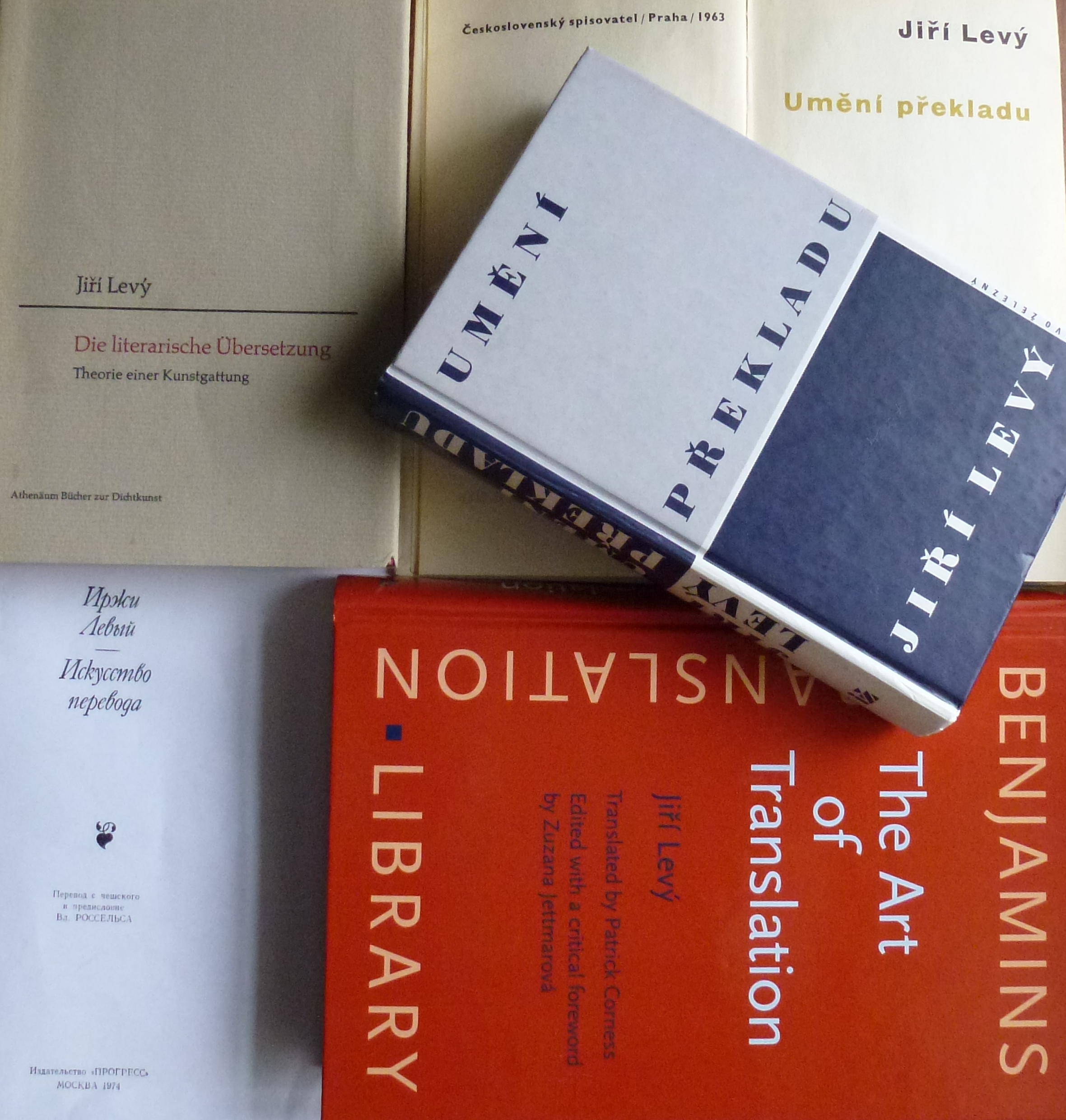 InterCorp Workshop  září 2013   patrickcorness.wordpress.com